Exact Renormalization group 2016, 19 September, ICTP
Spectral functions in functional renormalization group approach
- analysis of the collective soft modes at the QCD critical point -
Takeru Yokota (Dept. of Phys., Kyoto Univ., Japan)
Collaborators
Teiji Kunihiro (Dept. of Phys., Kyoto Univ.)
Kenji Morita (YITP, Kyoto Univ.)
PTEP 2016, 073D01 (2016)
Contents
1. Spectral function in functional renormalization group

2. QCD phase diagram, QCD critical point and the soft mode

3. Our model and procedure

4. Result
Contents
1. Spectral function in functional renormalization group

2. QCD phase diagram, QCD critical point and the soft mode

3. Our model and procedure

4. Result
Spectral function
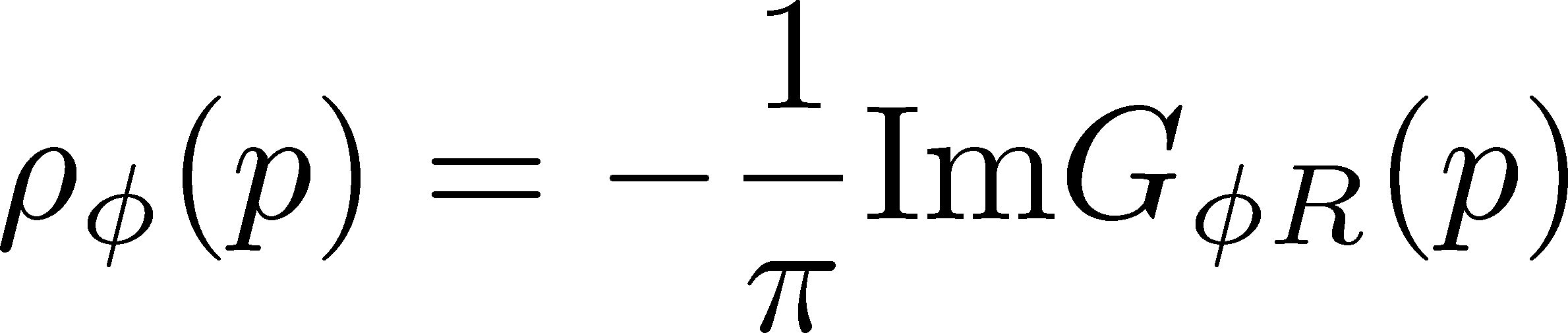 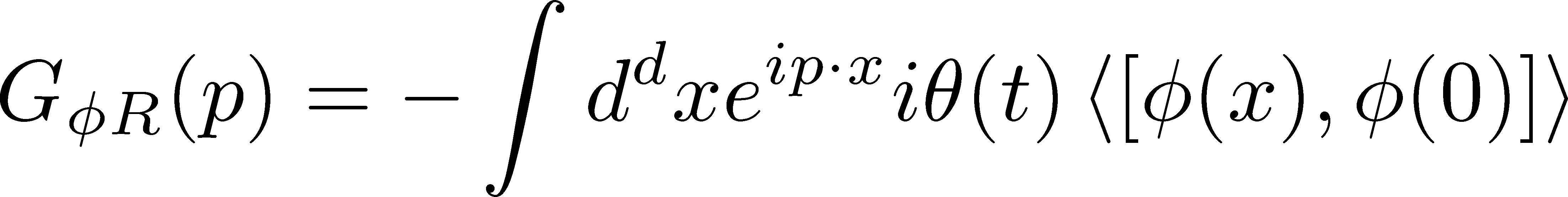 ×
● Spectral functions have many information about a system.
● Collective modes

● Dispersion relations

● Susceptibilities

● Cross section

● Transport coefficients
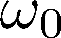 ● The theme of this talk is calculation of spectral functions in the functional renormalization group (FRG)
　 to investigate the non-perturbative properties of a system.
Effective action and the derivative
● To obtain the spectral functions, two-point functions are needed.
● In the sentence of FRG, the effective action is an important quantity.
● Especially, the second order derivative gives the inverses of the two-point functions.
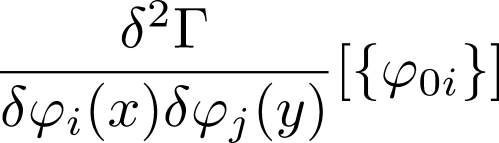 Inverse of two-point function
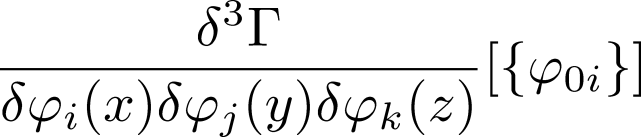 Three-point function
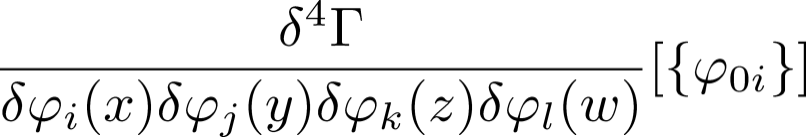 Four-point function
…
…
Two point function in FRG
● In FRG, the effective average action (EAA) is introduced to describe the flow of theory.
● We introduce the scale dependent vertex functions corresponding to the EAA.
● The derivatives of Wetterich eq. give the infinite series of coupled flow equation for vertex functions.
Wetterich equation
C. Wetterich, PLB 301 (1993)
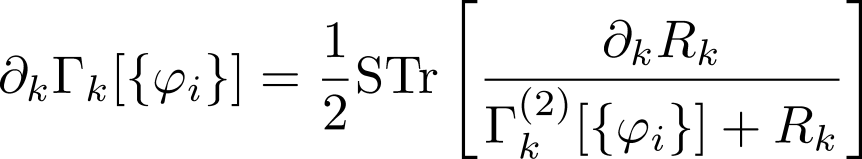 Flow equations for scale dependent vertex functions
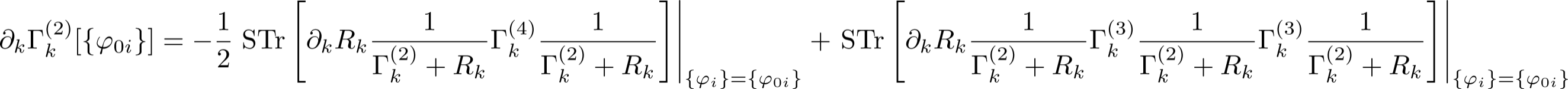 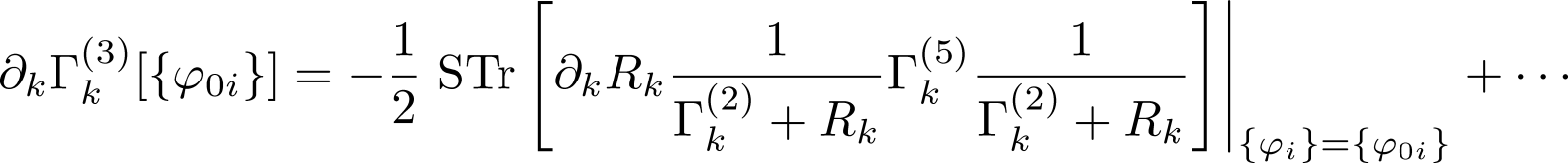 …
Approximation scheme
● To use the flow equations for two-point functions, an approximation to simplify
　 the coupling of the equations is needed. In addition, the average value is necessary.
Truncated EAA
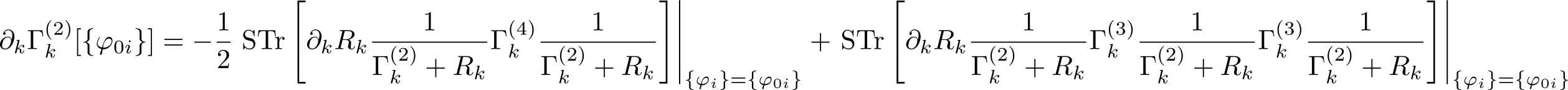 Two-point function
● Such calculations of spectral functions have been done in some models.
O(4) model
K. Kamikado, N. Strodthoff, L. Smekal, J. Wambach, EPJ C74 (2014)
Quark-meson model
R. Tripolt, N. Strodthoff, L. Smekal, J. Wambach, PRD89 (2014); R. Tripolt, et. al., PRD90 (2014)
● We later apply such a method to investigate the behavior of modes around the QCD critical point.
Contents
1. Spectral function in functional renormalization group

2. QCD phase diagram, QCD critical point and the soft mode

3. Our model and procedure

4. Result
QCD and Chiral symmetry
● The system consisting of quarks and gluons (QCD matter) is a strongly correlated system and 
    its fundamental theory is QCD.
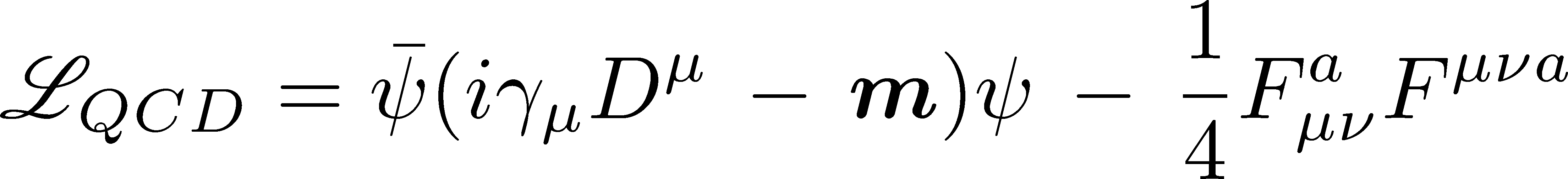 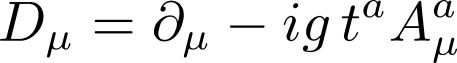 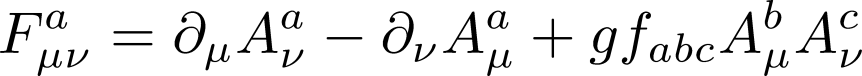 current quark mass
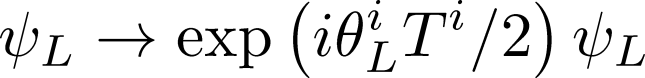 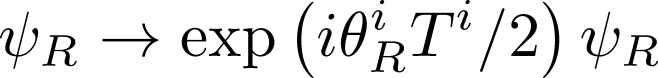 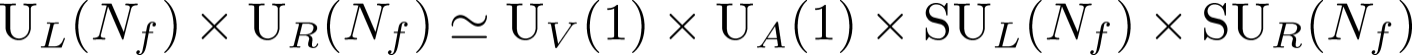 broken
Chiral symmetry breaking and Chiral effective model
Effective potential
Effective potential
Symmetric phase
Broken phase
● Such a phase transition is investigated using chiral effective models,
　 which respects the chiral symmetry.
● Example: Nambu-Jona-Lasinio model (2-flavor case)
Y. Nambu, G. Jona-Lasinio PR 122 (1961);PR 124 (1961)
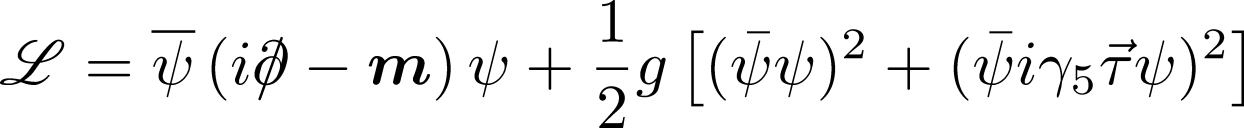 Soft mode in the chiral limit
● If the current quark masses are zero (chiral limit), the chiral symmetry is an exact symmetry.
● The phase transition is of second order
    at a critical point (CP) and
　 the effective potential becomes flat.
Phase diagram when quark mass = 0
Quark-gluon plasma phase
O(4) critical line
At a CP
tri CP
Effective potential
●
1st order phase boundary
Hadronic phase
Order parameter
Flat potential
● At a CP, the mode corresponding to the fluctuation of the order parameter
    becomes gapless and long lived (soft mode).
QCD phase diagram with nonzero quark masses
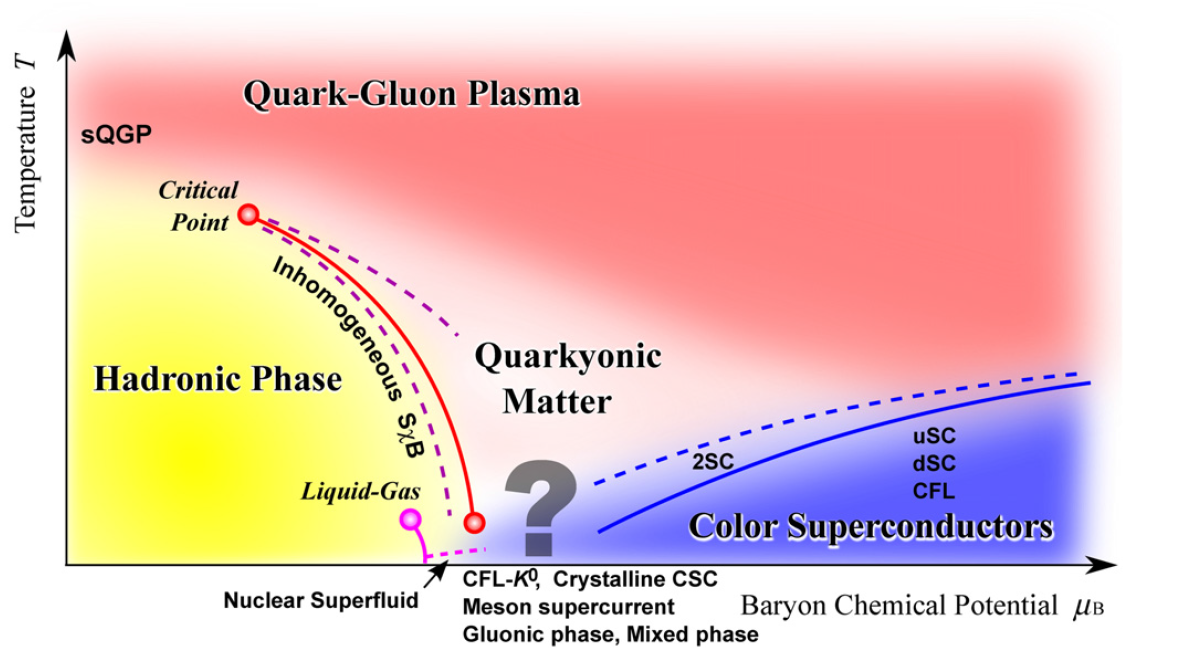 K. Fukushima, T. Hatsuda, RPP74 (2011)
Crossover
● The chiral symmetry is broken explicitly and the nature of the phase transition becomes complex.
● The O(4) critical line does not appear. There is first order phase boundary as the remnant of the case
　 of zero quark mass and a CP appears at the endpoint of the boundary, which is called the QCD CP.
● The nature of the soft mode at the QCD CP is nontrivial in contrast to
　 the case of zero quark mass.
Soft mode at nonzero quark mass
Hydrodynamical modes
Prediction of soft mode in previous researches:
TDGL and RPA for NJL model
H. Fujii, M. Ohtani, PRD70 (2004)
Langevin equation
D. T. Son, M. A. Stephanov, PRD70 (2004)
Y. Hatta, T. Ikeda, PRD67 (2003)
QCD effective potential
Dispersion relation of
hydrodynamical modes
● These modes are interpreted as particle-hole
　 excitation modes and their dispersion relations
　 have supports in the space-like momentum region.
Fermi sphere
● The sigma mesonic mode is considered not to be
　 the soft mode in contrast to the case of chiral limit.
●
Dispersion relation of
sigma mesonic modes
Our purpose is to investigate the nature of the soft mode 
at nonzero quark mass in FRG.
●
Contents
1. Spectral function in functional renormalization group

2. QCD phase diagram, QCD critical point and the soft mode

3. Our model and procedure

4. Result
Quark-meson model and Local potential approximation
● We employ the 2-flavor quark-meson model as our chiral effective model.
● 2-flavor quark-meson model (in imaginary-time formalism)
D. U. Jungnickel, C. Wetterich, PRD53 (1996)
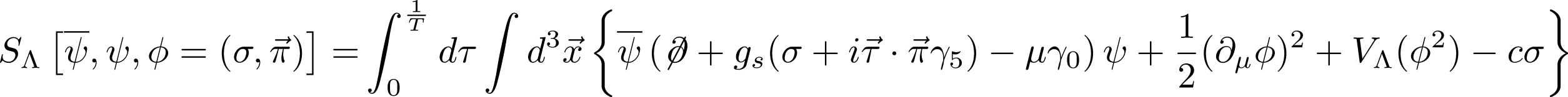 Effect of the current quark mass
● Our method is based on the following truncated EAA
　 (local potential approximation (LPA) for meson part):
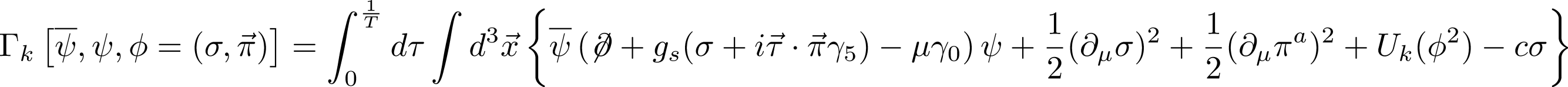 Procedure of calculation
● We solve the partial differential equation.
Step 2. Calculate the retarded Green’s functions in the meson channels
            using the flow equations for two-point functions.
● The spectral functions are obtained from the imaginary part
　 of the retarded Green’s functions.
Details of Step 1
●
●
●
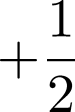 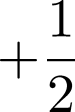 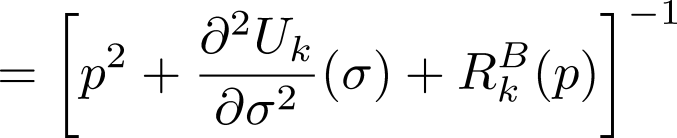 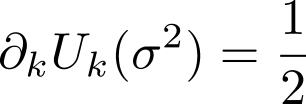 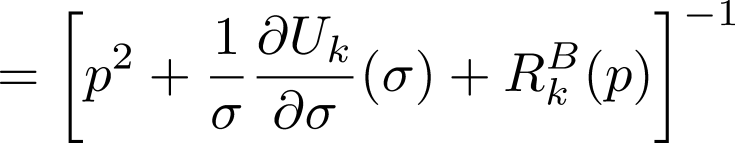 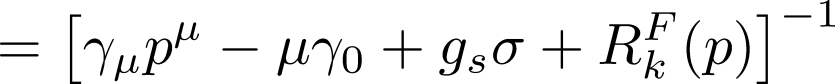 …
Details of Step 2
Step 2. Calculate the retarded Green’s functions in the meson channels
            using the flow equations for two-point functions.
● Definitions
● Scale dependent Matsubara Green’s function
● Scale dependent retarded Green’s functions
G. Baym, N. D. Mermin, J. Math. Phys. 2 (1961)
Details of Step 2
Step 2. Calculate the retarded Green’s functions in the meson channels
            using the flow equations for two-point functions.
R. Tripolt, N. Strodthoff, L. Smekal,J. Wambach,PRD89 (2014)
R. Tripolt, L. Smekal, J. Wambach, PRD90 (2014)
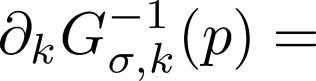 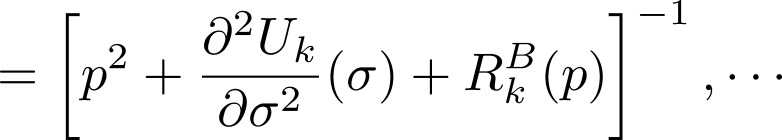 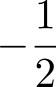 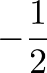 Propagators
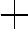 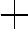 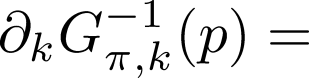 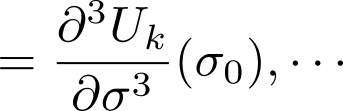 Vertex functions
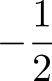 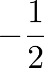 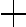 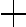 Details of Step 2
Step 2. Calculate the retarded Green’s functions in the meson channels
            using the flow equations for two-point functions.
R. Tripolt, N. Strodthoff, L. Smekal,J. Wambach,PRD89 (2014)
R. Tripolt, L. Smekal, J. Wambach, PRD90 (2014)
analytic continuation
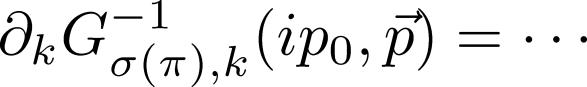 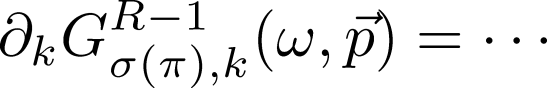 G. Baym, N. D. Mermin,
J. Math. Phys. 2 (1961)
● Such an analytic continuation can be performed analytically.
● This is due to the choice of 3D regulator.
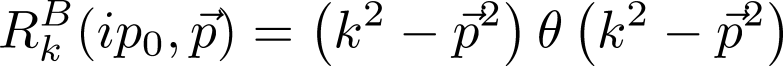 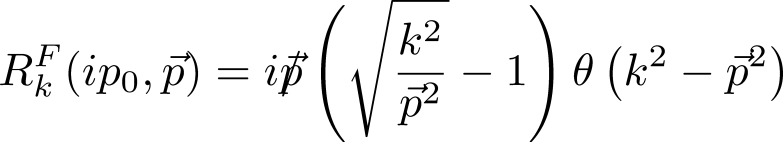 D. F. Litim, PRD 64 (2001)
Contents
1. Spectral function in functional renormalization group

2. QCD phase diagram, QCD critical point and the soft mode

3. Our model and procedure

4. Result
Initial condition and parameter setting
● We determine the parameters in the initial conditions to reproduce the vacuum values of
　 chiral condensate, meson masses and constituent quark mass.
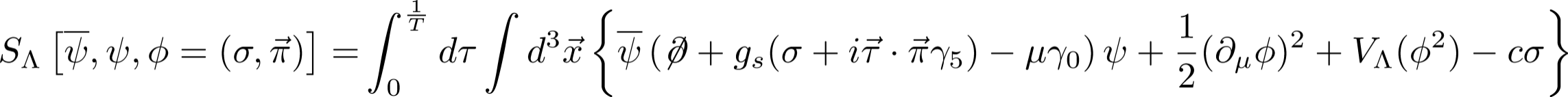 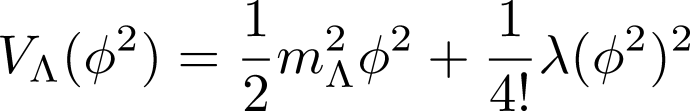 R. Tripolt, L. Smekal, J. Wambach, PRD90 (2014)
Vacuum value
Step 1: The location of the QCD CP
Contour map of Chiral condensate
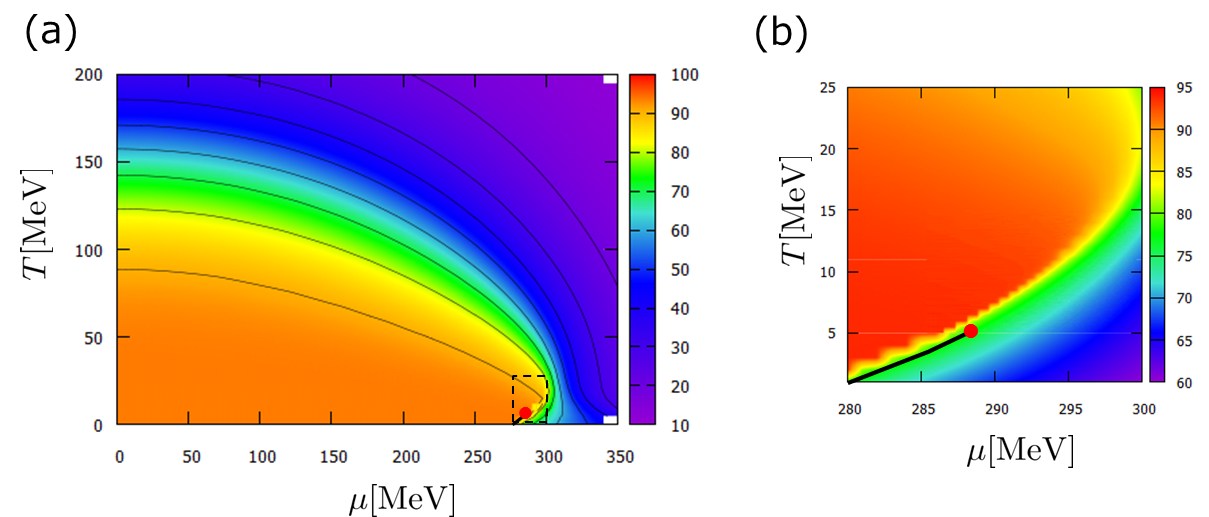 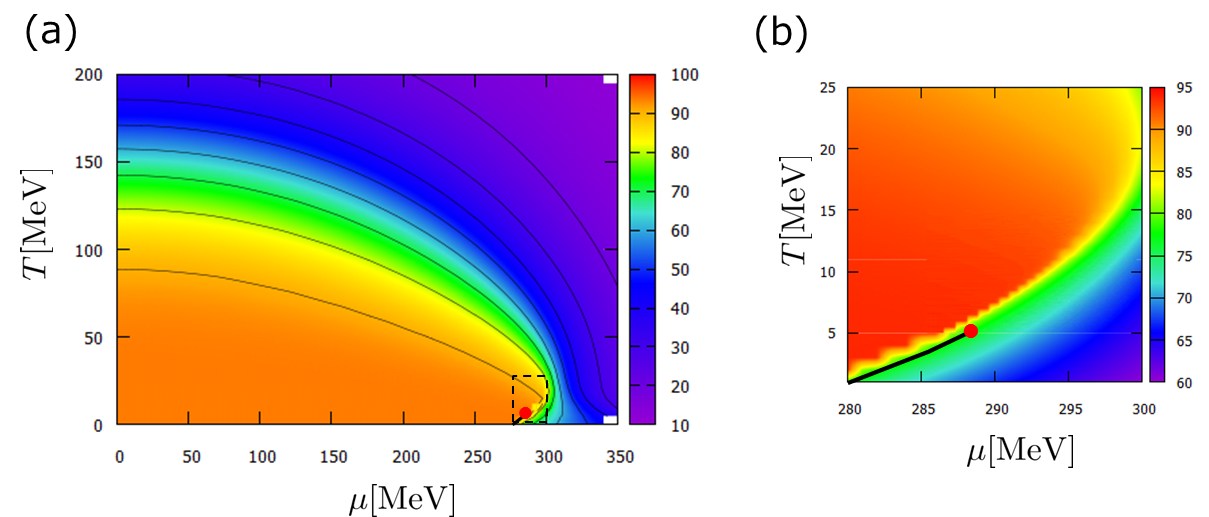 CP
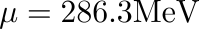 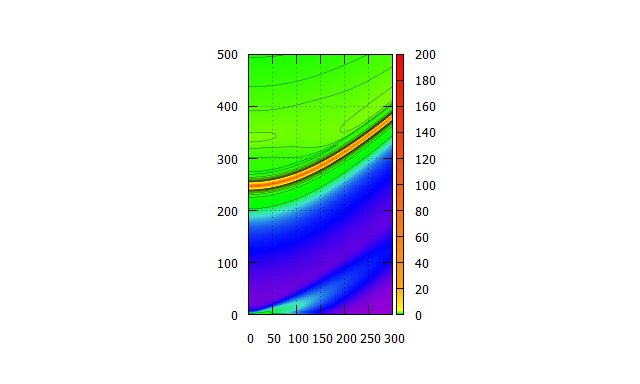 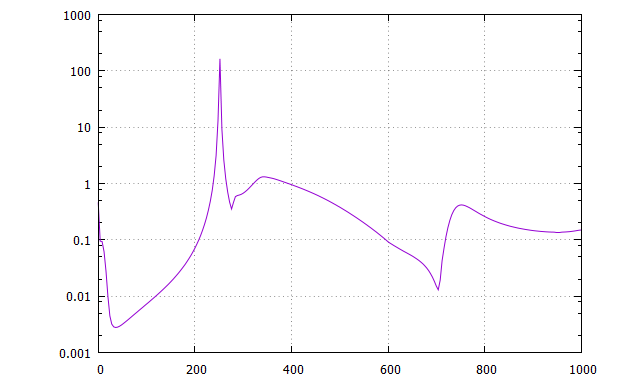 Time-like momentum region
Peak of sigma mesonic mode
Dispersion relation of
sigma mesonic mode
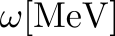 Bump of particle-hole mode
Ⓢ
Ⓟ
Dispersion relation of
particle-hole mode
Space-like momentum region
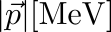 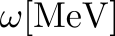 Space-like momentum region
●
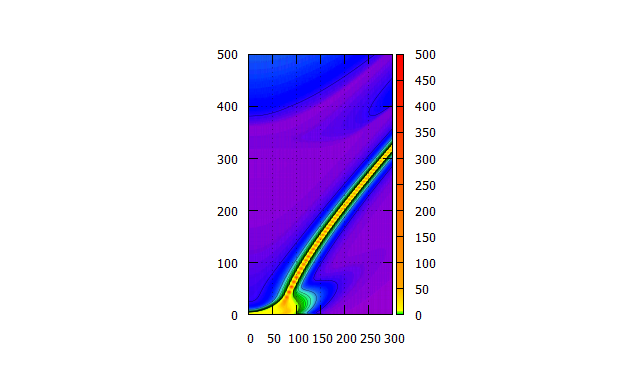 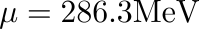 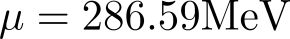 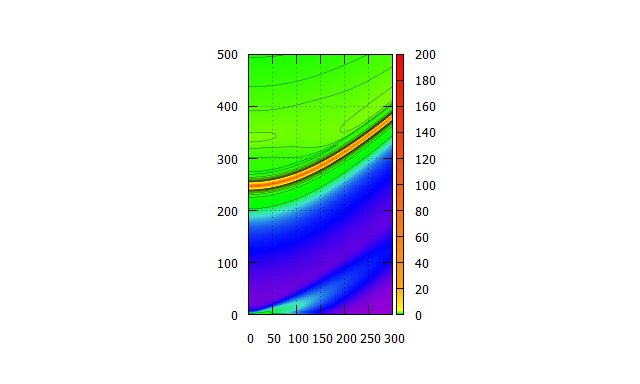 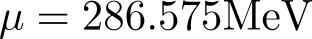 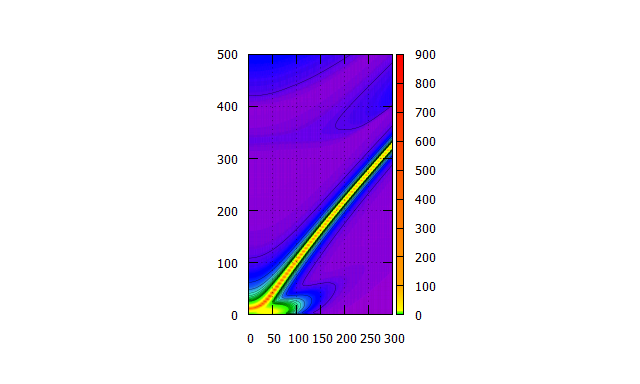 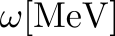 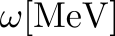 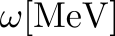 Merge
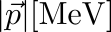 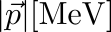 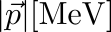 ● As the system approaches the QCD CP, the dispersion relation of sigma mesonic mode shifts
    to low-energy region and merges with the bump of the particle-hole modes in the space-like momentum region.
●
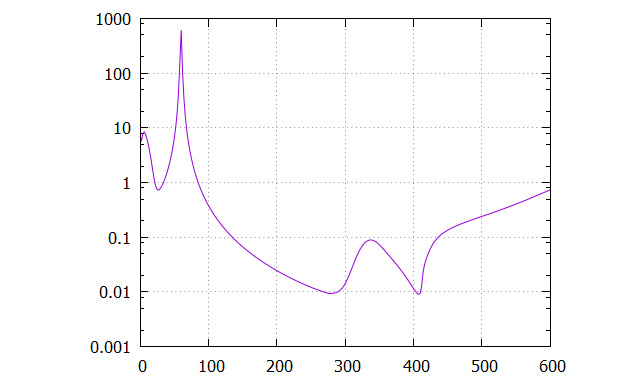 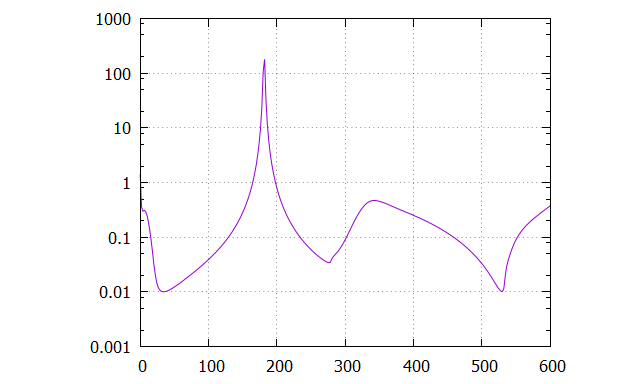 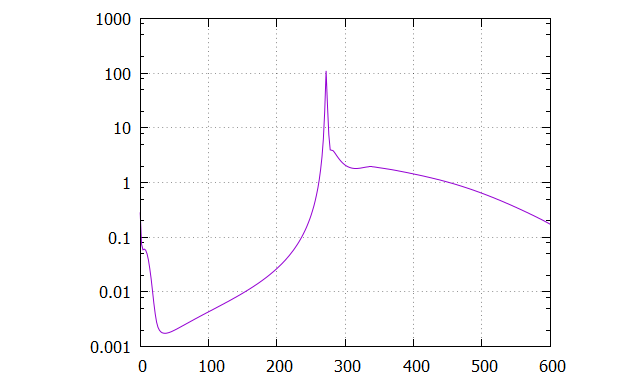 Ⓟ
Ⓟ
Ⓟ
Ⓢ
Ⓢ
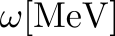 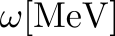 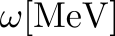 Space-like momentum region
● The particle-hole mode becomes soft.
●
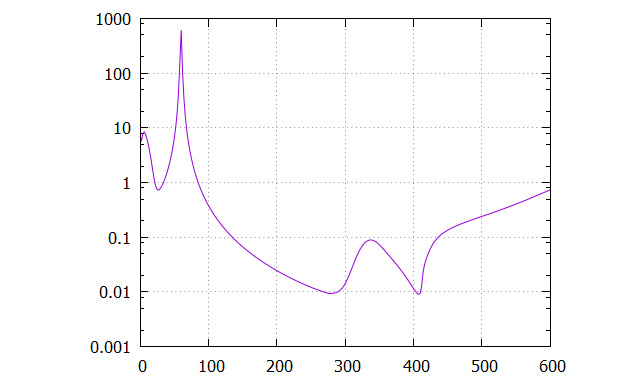 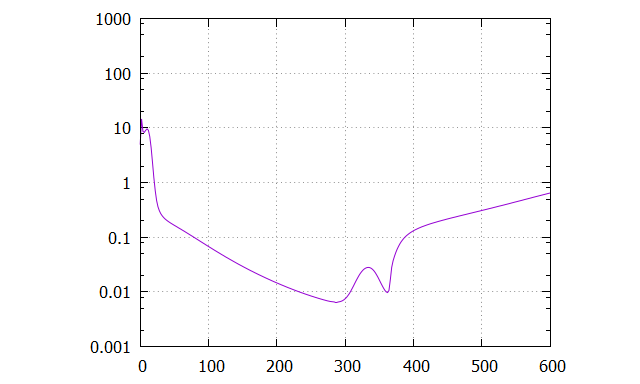 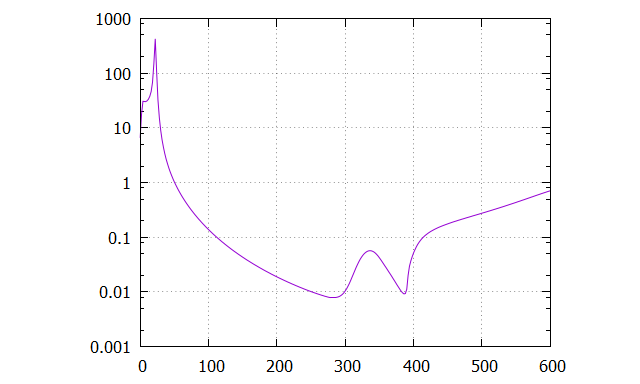 Merge
Ⓟ
Ⓟ
Ⓟ
Ⓢ
Ⓢ
Ⓢ
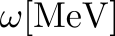 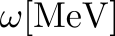 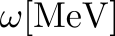 Space-like momentum region
● The sigma mesonic mode penetrates into the space-like region and merges
    with the bump of the particle–hole mode.
The softening of the sigma mesonic mode
T. Y., T. Kunihiro, K. Morita, PTEP 2016
Summary & Future work
● We have shown the procedure to calculate the spectral functions in the mesonic channels
　 in the functional renormalization group.
● We have calculated the spectral function in the sigma channel
　 to investigate the soft mode at QCD CP in the two-flavor quark-meson model.
● The mesonic mode and the collective particle-hole mode have been emerged in the spectral functions
　 in the framework of the functional renormalization group.
● When the system approaches the QCD CP, the particle-hole mode is enhanced. 
　 In more close region, the sigma mesonic mode penetrates into the space-like momentum region
　 and merges with the bump of the particle–hole mode.
Suggests that not only the particle-hole mode but also the sigma mesonic mode
becomes soft.
● Future work
Calculation of the spectral functions using more improved method
(such as inclusion of wave-function renormalization) is important to confirm the nature of the soft mode.
Back up
●
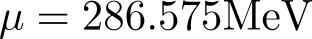 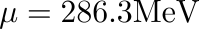 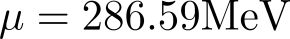 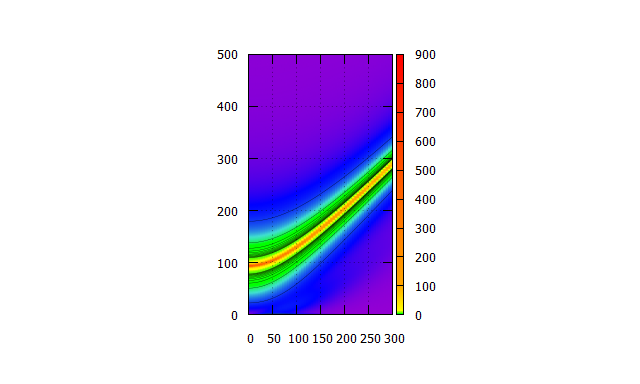 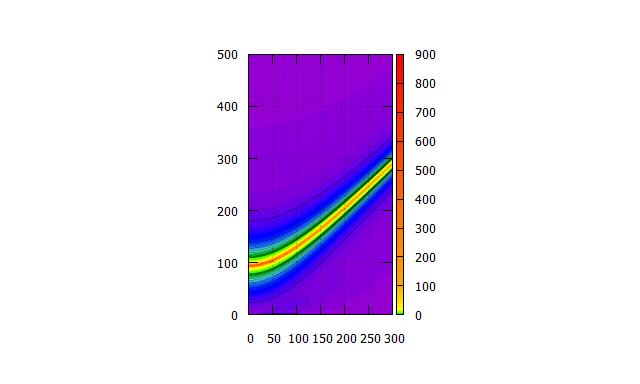 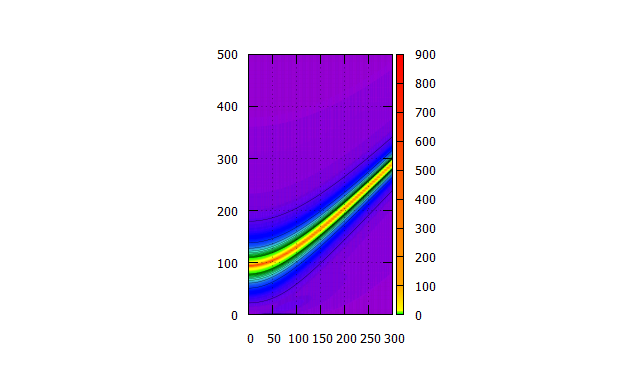 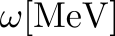 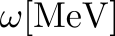 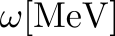 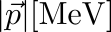 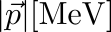 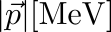 The location of the QCD CP
Quark number susceptibility
(normalized by those of a free quark gas)
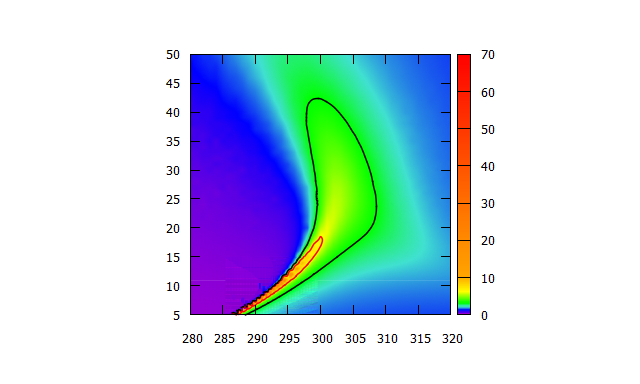 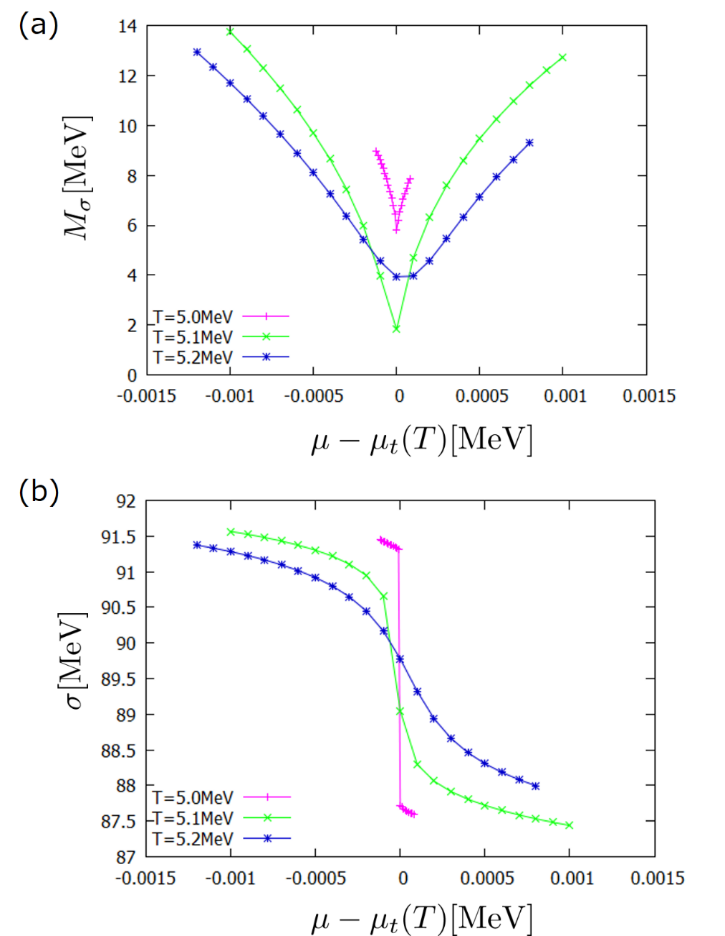 3
6
Interpretation with level repulsion
Two sigma mode
● Does the level repulsion between sigma mode and
    two sigma mode leads to the softening of
　 the sigma mode?
Repulsion
Energy
Sigma mesonic mode
Lowering caused by strong repulsion
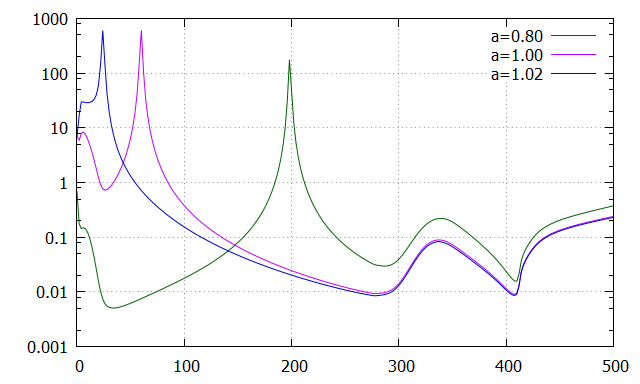 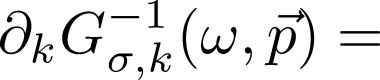 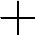 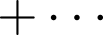 Space-like momentum region
Problem about the group velocity of the sigma mesonic mode
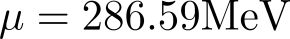 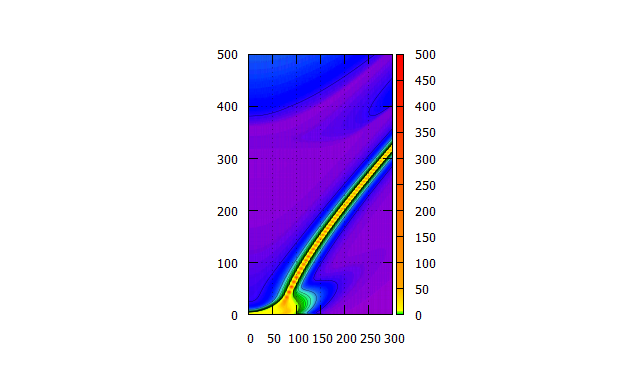 ● There is a region where the group velocity of the sigma mesonic mode
    exceeds the speed of light.
● What is the cause? LPA ansatz? 3D regulator?
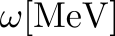 The improvement is one of the future works.
● Inclusion of wave-functional renormalization
● Methods without 3D regulator
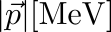